Istituto Comprensivo «Tommasone-Alighieri»
RAV 2022
RAV
LA MISSION DELLA NOSTRA SCUOLA
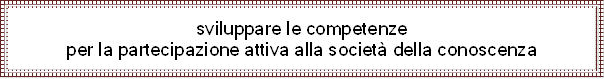 I VALORI DI RIFERIMENTO
Un’idea di studente come soggetto attivo, curioso, che si avvicina ai saperi dei grandi e al mondo della cultura senza paura e sudditanza, ma con spirito critico e aspirazione alla libertà
Un’idea di società inclusiva, solidale, attenta alla tutela dell’ambiente naturale e antropico e alla piena valorizzazione del patrimonio storico e culturale.
Istituto Comprensivo «Tommasone-Alighieri»
RAV 2022
ESITI – variabilità TRA le classi
Istituto Comprensivo «Tommasone-Alighieri»
RAV 2022
ESITI – variabilità TRA le classi
Istituto Comprensivo «Tommasone-Alighieri»
RAV 2022
ESITI – variabilità TRA le classi
Istituto Comprensivo «Tommasone-Alighieri»
RAV 2022
LE PROVE INVALSI
Istituto Comprensivo «Tommasone-Alighieri»
RAV 2022
LE PROVE INVALSI
Istituto Comprensivo «Tommasone-Alighieri»
RAV 2022
LE PROVE INVALSI
Istituto Comprensivo «Tommasone-Alighieri»
RAV 2022
LE PROVE INVALSI
Istituto Comprensivo «Tommasone-Alighieri»
RAV 2022
LE PROVE INVALSI
Istituto Comprensivo «Tommasone-Alighieri»
RAV 2022
LE PROVE INVALSI
Istituto Comprensivo «Tommasone-Alighieri»
RAV 2022
LE PROVE INVALSI
Istituto Comprensivo «Tommasone-Alighieri»
RAV 2022
LE PROVE INVALSI
Istituto Comprensivo «Tommasone-Alighieri»
RAV 2022
LE PROVE INVALSI
Istituto Comprensivo «Tommasone-Alighieri»
RAV 2022
Gli indici di fragilità nella Scuola Secondaria di primo grado
Istituto Comprensivo «Tommasone-Alighieri»
RAV 2022
Gli indici di fragilità nella Scuola Secondaria di primo grado
Istituto Comprensivo «Tommasone-Alighieri»
RAV 2022
Gli indici di fragilità nella Scuola Secondaria di primo grado
Istituto Comprensivo «Tommasone-Alighieri»
RAV 2022
Gli indici di fragilità nella Scuola Secondaria di primo grado
Istituto Comprensivo «Tommasone-Alighieri»
RAV 2022
Gli indici di fragilità nella Scuola Secondaria di primo grado
Istituto Comprensivo «Tommasone-Alighieri»
RAV 2022
Gli indici di fragilità nella Scuola Secondaria di primo grado
Istituto Comprensivo «Tommasone-Alighieri»
RAV 2022
Gli indici di fragilità nella Scuola Secondaria di primo grado
Istituto Comprensivo «Tommasone-Alighieri»
RAV 2022
Gli indici di fragilità nella Scuola Secondaria di primo grado
Istituto Comprensivo «Tommasone-Alighieri»
RAV 2022
ESITI – rendimento a distanza
Istituto Comprensivo «Tommasone-Alighieri»
RAV 2022
ESITI – rendimento a distanza
Istituto Comprensivo «Tommasone-Alighieri»
RAV 2022
ESITI – rendimento a distanza
Istituto Comprensivo «Tommasone-Alighieri»
RAV 2022
ESITI – rendimento a distanza
Istituto Comprensivo «Tommasone-Alighieri»
RAV 2022
ESITI – rendimento a distanza
Istituto Comprensivo «Tommasone-Alighieri»
RAV 2022
ESITI – rendimento a distanza
Istituto Comprensivo «Tommasone-Alighieri»
RAV 2022
ESITI – rendimento a distanza
Istituto Comprensivo «Tommasone-Alighieri»
RAV 2022
ESITI – rendimento a distanza